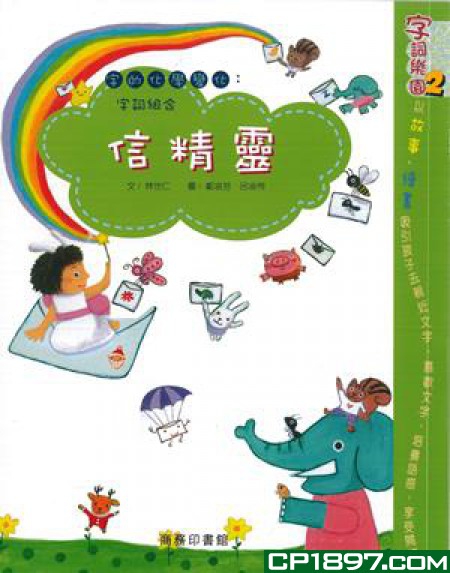 文:林世仁圖:鄭淑芬,呂淑恂
目錄
1.火雞發火了
2.生媽媽生孩子 
3.包山包海的包大膽
4.信精靈
火雞發火了
火雞討厭大家叫他「火雞」，有一天他受不了便離家出走，半路上，一隻山豬抓住火雞。
「哈！逮到你這隻大火雞，晚上可以大吃一頓了!齁，好睏，我先睡一覺再說。」山豬用繩子把火雞綁起來，鑽進到稻草堆裡睡大覺。
「怎麼辦？怎麼辦？」這下子火燒眉毛了!火雞好害怕，他可不想被山豬吃掉。這時火柴來幫忙了‧‧‧，小朋友想想看它會用什麼方法幫助火雞呢?
信精靈
文文是一位信精靈，所有郵差送不出去的信，她都能幫它們找到主人。
┌不怕寄不到，只怕不寫信」這是文文的信念。文文相信：寫信是世界上最快樂的事！
有一天，文文收到一封信。一封松鼠寫給信的信。文文打開信‧‧‧
小朋友你猜信中寫了些什麼？文文又如何寄出這封信呢？